MODUL DIGITAL
STRATEGI PEMBELAJARAN AKUNTANSI
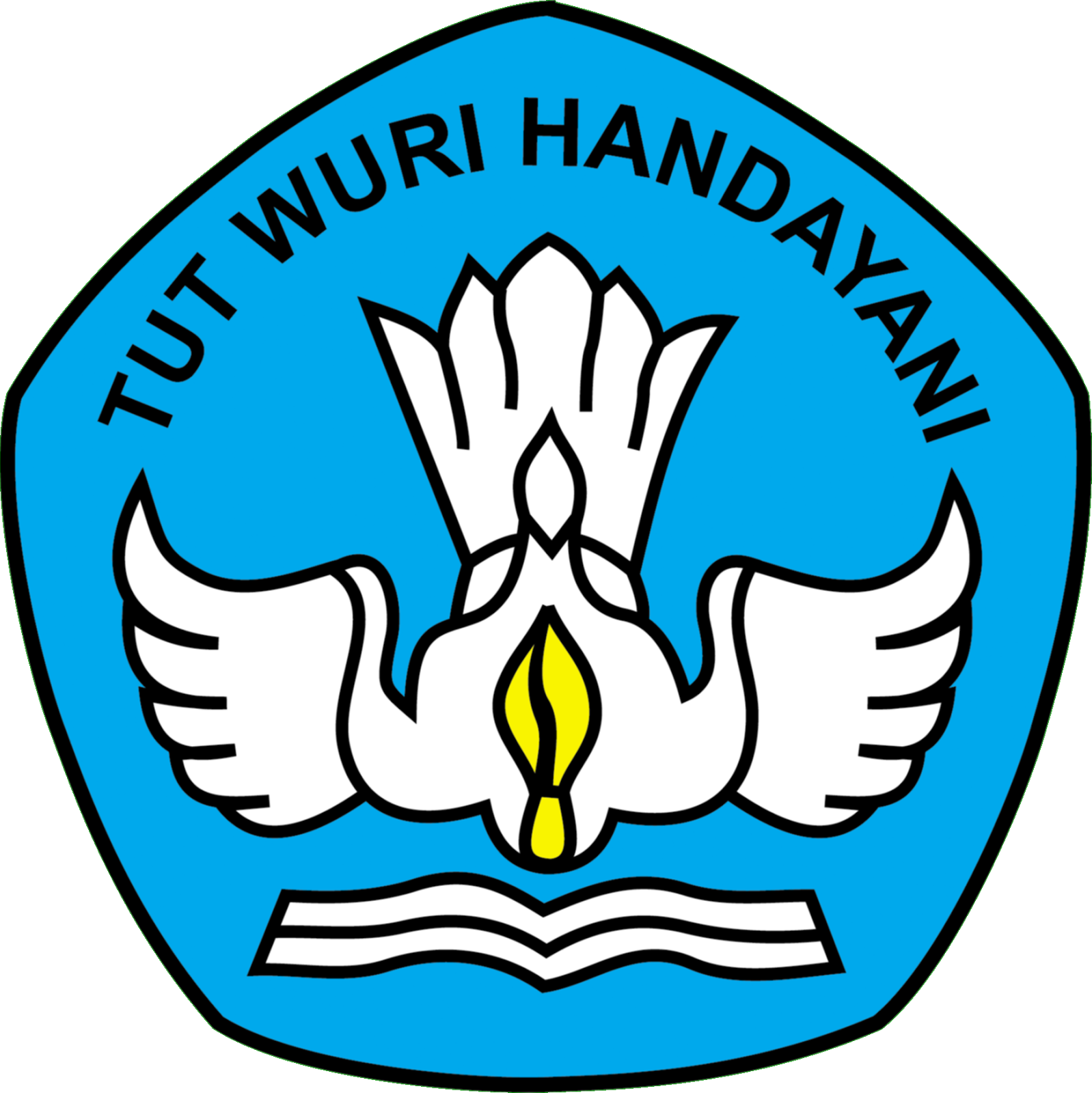 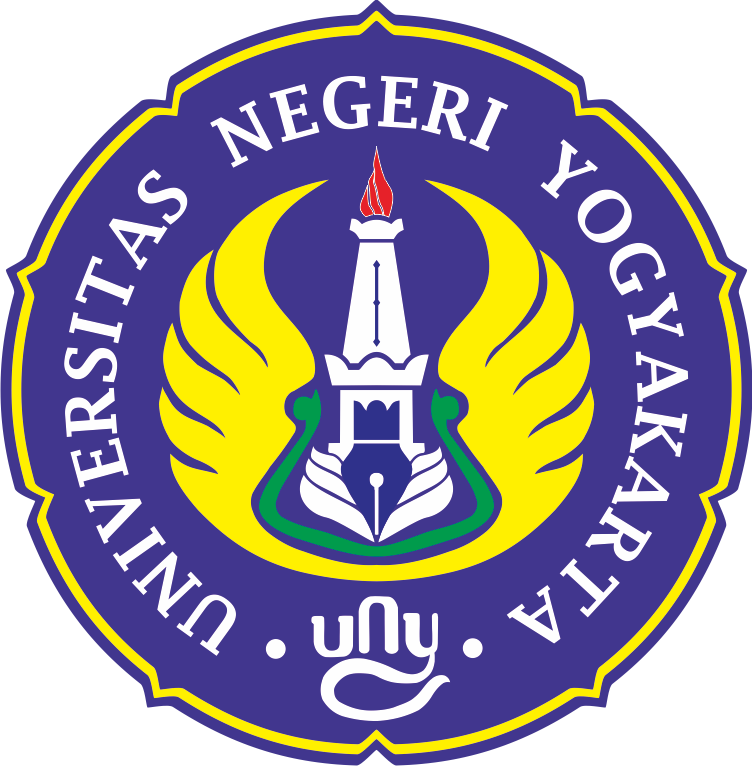 KEKURANGAN STRATEGIINDIVIDUAL LEARNING
Tim Pengembangan :

Yolandaru Septiana
Endra Murti Sagoro
Ani Widayati
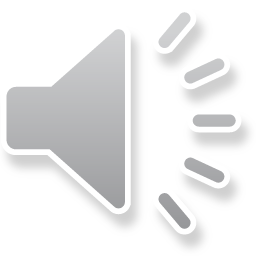 Kekurangan Strategi E-Learning
Kurangnya interaksi antara guru dengan peserta didik maupun antar peserta didik

Hal ini akan dapat memperlambat terbentuknya values dalam proses belajar dan mengajar. E-learning membuat peserta didik berguru kepada internet sehingga menyebabkan interaksinya dengan guru berkurang karena mereka telah mengetahui materi dan tidak ada lagi yang bisa ditanyakan kepada guru. Alhasil guru seperti tidak dibutuhkan lagi di dalam kelas.
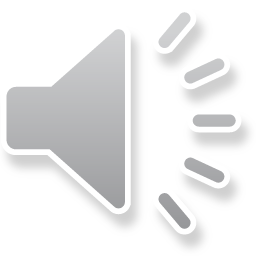 2
Kekurangan Strategi E-Learning
Kecenderungan mengabaikan aspek akademik atau aspek sosial dan sebaliknya mendorong tumbuhnya aspek bisnis/komersial
Proses belajar dan mengajarnya cenderung ke arah pelatihan daripada pendidikan
Berubahnya peran guru dari yang semula menguasai teknik pembelajaran konvensional, kini juga dituntut mengetahui teknik pembelajaran yang menggunakan ICT
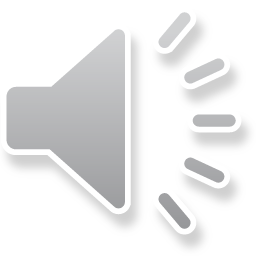 3
Kekurangan Strategi E-Learning
Peserta didik yang tidak mempunyai motivasi belajar yang tinggi cenderung gagal
Pembelajaran e-learning menuntut peserta didik untuk belajar mandiri tanpa menggantungkan diri pada pengajar. apabila peserta didik tidak mampu belajar mandiri dan motivasi belajarnya rendah, maka ia akan sulit mencapai tujuan pembelajaran.
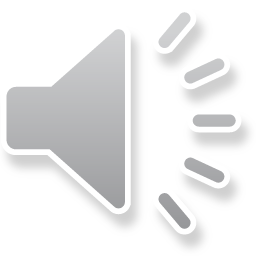 4
Kekurangan Strategi E-Learning
Tidak semua tempat tersedia fasilitas internet
Tidak semua tempat tersedia fasilitas internet karena tidak tersedianya atau kurangnya komputer yang terhubung dengan internet. Belum semua lembaga pendidikan bisa menyediakan fasilitas listrik dan infrastruktur yang mendukung pembelajaran dengan e-learning. Jika peserta didik berusaha menyediakan sendiri fasilitas belajarnya atau menyewa di warung internet bisa terkendala masalah biaya.
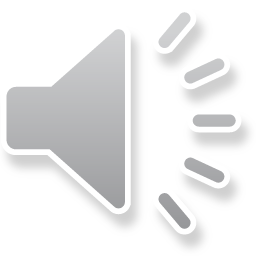 5
Kekurangan Strategi E-Learning
Kurangnya tenaga yang mengetahui dan memiliki keterampilan internet
Pengajar dituntut mengetahui dan menguasai strategi, metode atau teknik pembelajaran berbasis TIK. Apabila pengajar tidak mampu menguasai, maka proses transfer ilmu pengetahuan atau informasi jadi terhambat dan bahkan bisa menggagalkan proses pembelajaran.
Kurangnya penguasaan bahasa computer
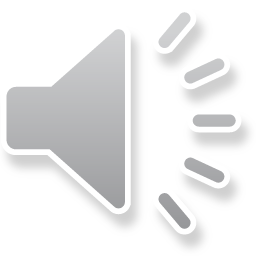 6
Kekurangan Strategi E-Learning
Pengajar perlu banyak waktu untuk mempersiap-kan
Pengajar perlu menyiapkan waktu untuk  mengem-bangkan dan mengelola pembelajaran sistem e-learning, seperti mengembangkan materi, menyiapkan assessment, melakukan penilaian, serta menjawab atau memberikan pernyataan pada forum yang disampaikan oleh peserta didik.
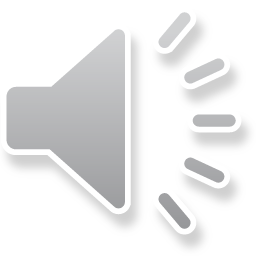 7
Kekurangan Strategi E-Learning
Model pembelajarannya terbatas
Model pembelajaran dalam strategi blended learning hanya pada bentuk diskusi forum dan tanya-jawab soal sehingga kemungkinan ada materi-materi tertentu yang tidak bisa disampaikan dengan e-learning, misalnya pembelajaran yang memerlukan praktek.
Dibutuhkan fasilitas yang tidak murah untuk menjalankan kegiatan e-learning.
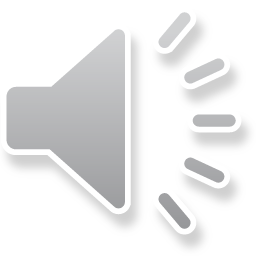 8
Kekurangan Strategi E-Learning
Adanya wawasan yang tidak seharusnya dilihat
Kebebasan mengakses internet dilakukan oleh peserta didik untuk menambah wawasan mereka. Namun tidak semua wawasan di internet mengandung hal yang positif. Apabila tidak hati-hati, peserta didik dapat mengakses hal yang seharusnya belum boleh mereka akses seperti konten-konten porno yang beredaran di internet.
Sulitnya mengontrol etos belajar masing-masing peserta didik
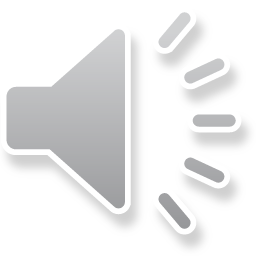 9
Kekurangan Strategi E-Learning
Bagi pengajar dan peserta didik yang tidak familiar dengan penggunaan internet pembelajaran e-learning justru bisa memperlambat kegiatan belajar mengajar.
Adanya berbagai macam ancaman cyber security seperti malware, phishing, dan yang lainnya yang dapat membuat peserta didik bahkan guru terkena ancaman apabila tidak mengetahui pengetahuan mendasar yang cukup kuat tentang teknologi.
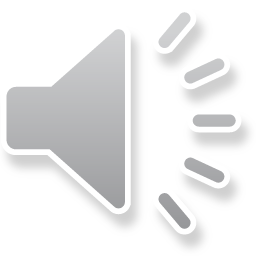 10
Kekurangan Strategi Blended Learning
Sulit diterapkan apabila sarana dan prasarana tidak mendukung
Tidak meratanya fasilitas yang dimiliki peserta didik serta sarana dan prasarana yang tidak mendukung seperti komputer dan akses internet membuat strategi blended learning sulit untuk diterapkan. Padahal dalam blended learning diperlukan akses internet yang memadai, apabila jaringan kurang memadai akan menyulitkan peserta didik dalam mengikuti pembelajaran mandiri via online.
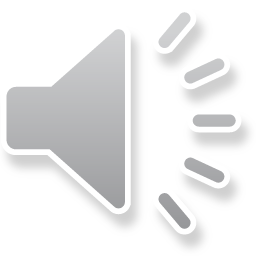 11
Kekurangan Strategi Blended Learning
Memerlukan alokasi waktu yang lebih dan biaya bagi guru dalam menyiapkan pembelajaran ini
Sulitnya mendesain cara pembelajaran atau materi pelajaran yang digunakan menjadi kekurangan dalam strategi blended learning, bahkan ada beberapa pokok materi di pelajaran-pelajaran tertentu yang sulit untuk diterapkan. Butuh waktu dan biaya yang banyak untuk melaksanakan pembelajaran dengan strategi ini.
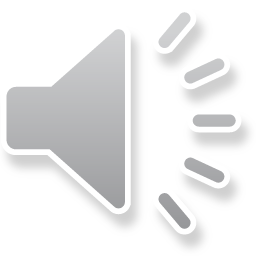 12
Kekurangan Strategi Blended Learning
Pengajar perlu memiliki keterampilan dalam menggunakan teknologi
Pengajar harus memiliki keterampilan dalam menyelenggarakan e-learning, harus menyiapkan referensi digital yang dapat diakses oleh peserta didik, perlu menyusun referensi yang terintegrasi dengan tatap muka, serta perlu memiliki waktu untuk mengatur dan mengelola pembelajaran berbasis internet.
Seperti mengembang materi, mengembangkan instrumen asesmen, dan memberi jawaban dari berbagai pertanyaan yang diajukan oleh peserta didik.
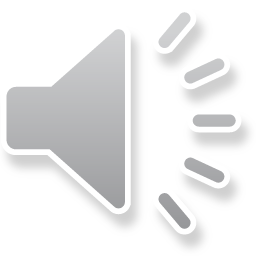 13
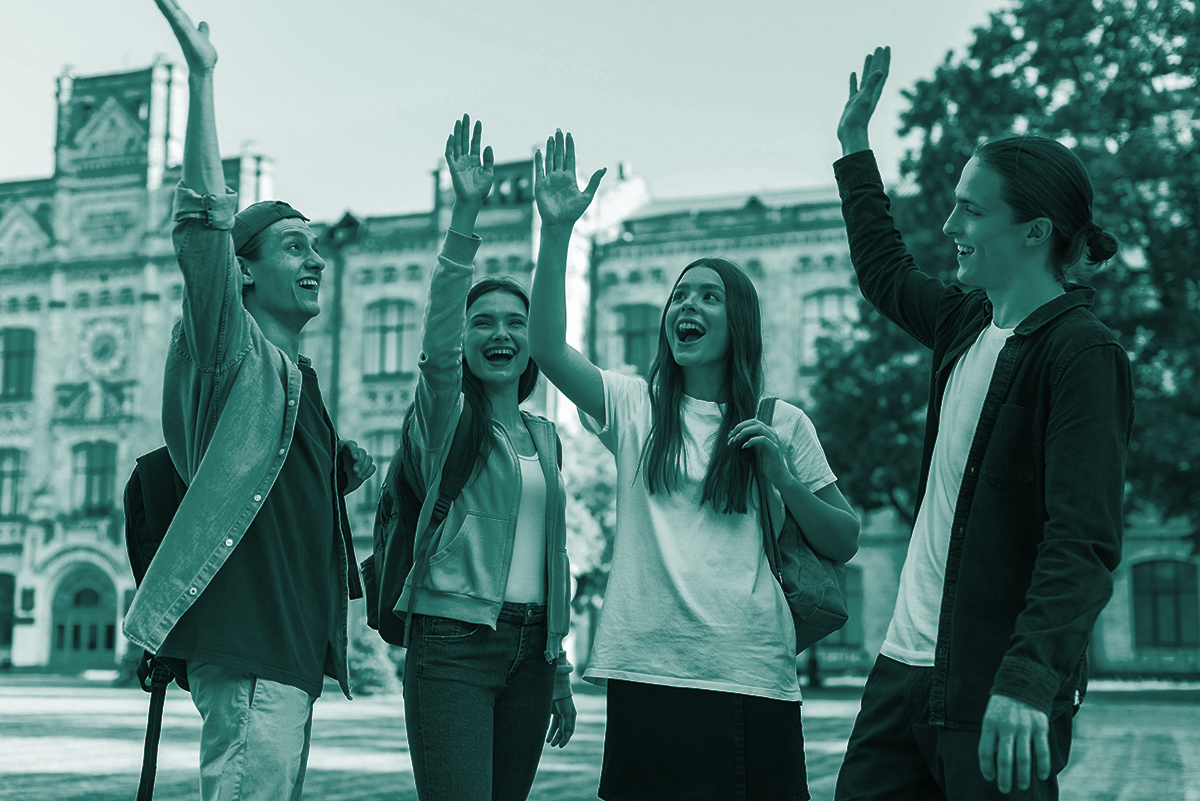 Thanks!
Does anyone have any questions?
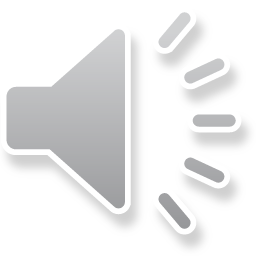